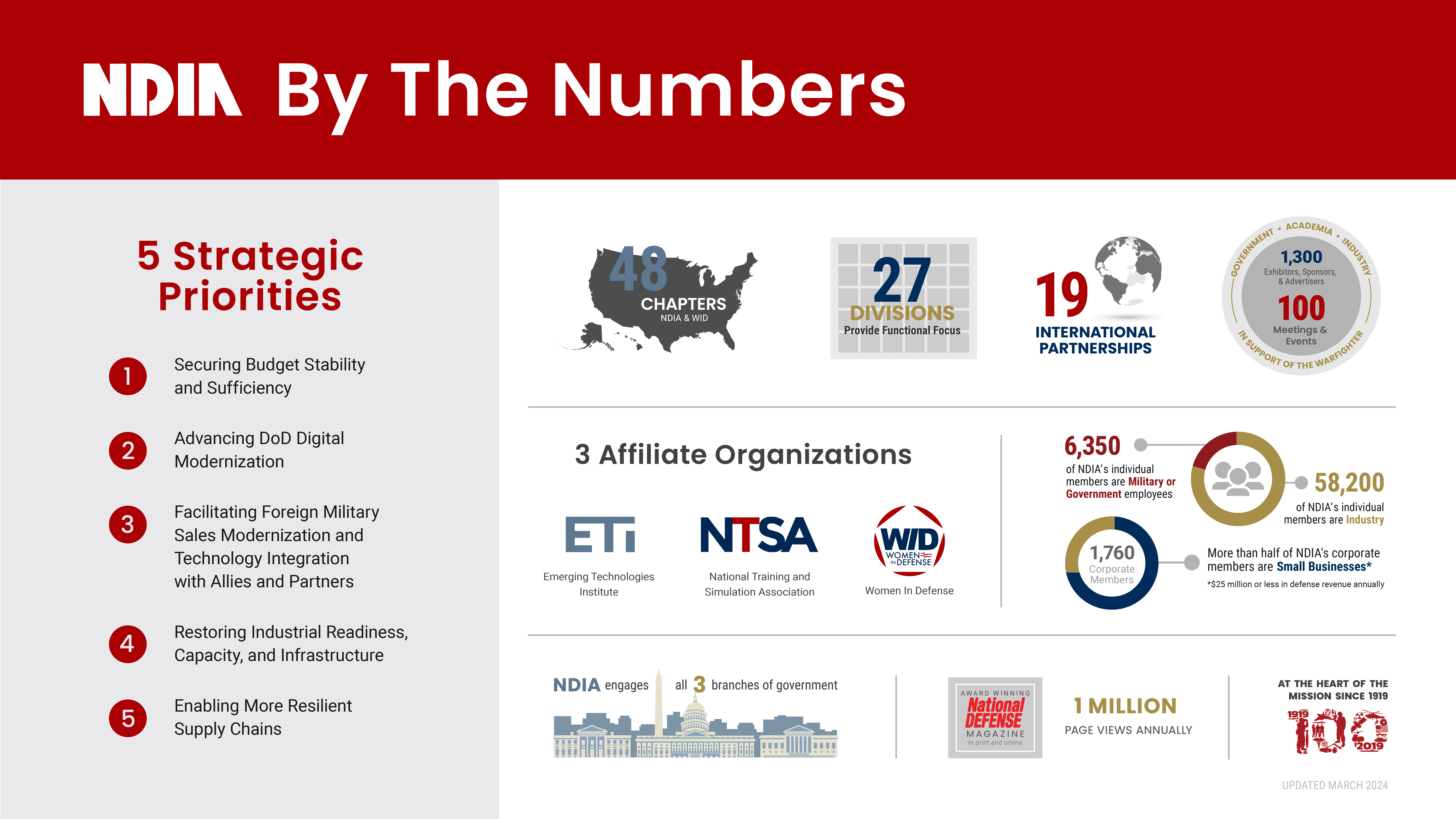 TITLE SLIDE
Subtitle